Particle transport with theory-based models
J. Garcia
6 June 2013
|  PAGE 1
CEA | 10 AVRIL 2012
Context
Simulate temperatures and densities for JET and JT-60U H-mode inductive and hybrid scenarios with GLF23 and CDBM
 1st step: Plasma boundary prescribed
 2nd step: Simulation of density and temperature at the pedestal
 3rd step: particle transport, current diffusion, and pedestal pressure 
 4th step: Use this knowledge for predicting performance in future experiments and devices like JT-60SA
 5th step: Compare pedestal pressure with Peeling-Balloning calculations. If something dramatically wrong, back to point 2.

The results give an operational window of the expected performance for JT-60SA
CRONOS code used for this analysis: Provides heating and particle sources, neoclassical transport, equilibrium
|  PAGE 2
I ISM CEA| 6 June 2013
JT-60U H-mode: 33654
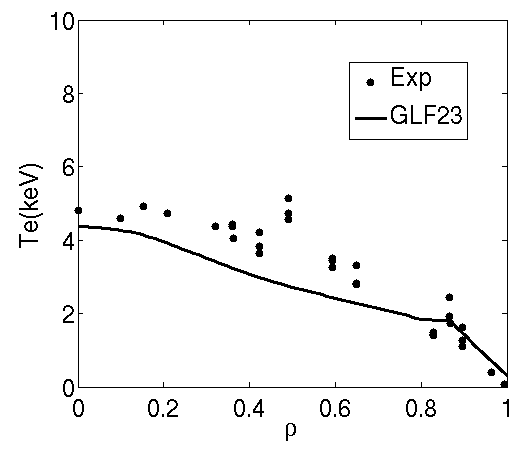 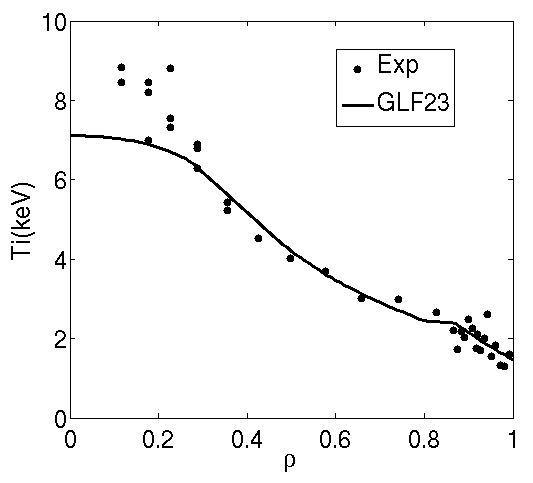 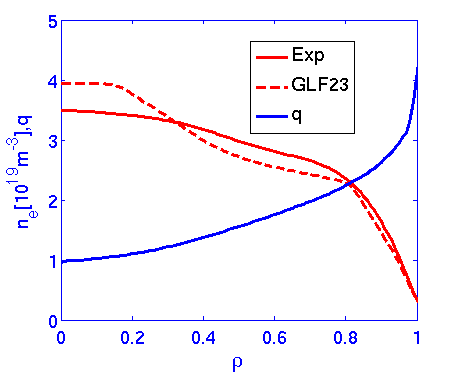 Density is simulated with GLF23. Density pedestal is fixed to experimental value
 Only NBI particle source considered (particle source at the edge on the way)
 Density is simulated with reasonable agreement(slightly more peaked)
|  PAGE 3
I ISM CEA| 6 June 2013
JET H-mode: 77070
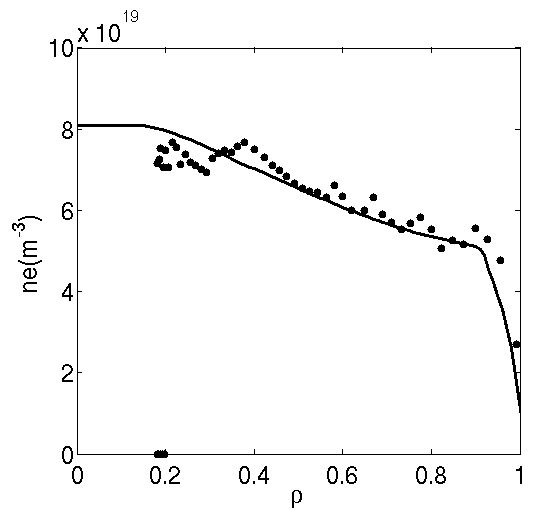 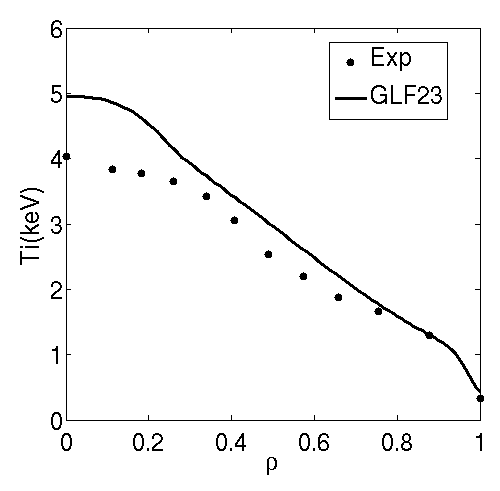 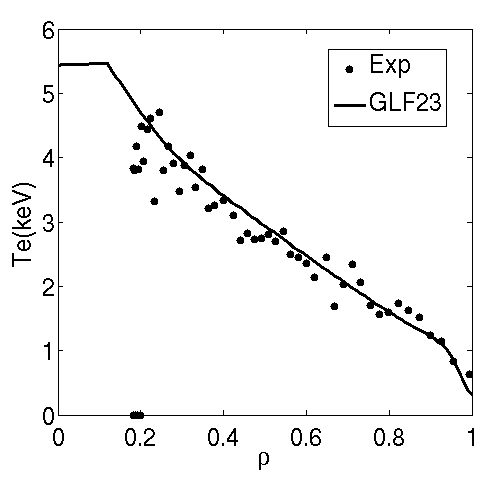 Density is simulated with GLF23.
 Density pedestal is fixed to experimental value by assuming that turbulent transport is reduced to neoclassical levels
 Only NBI particle source considered
 No sawteeth considered
 Density is simulated with reasonable agreement.Temperatures are close to experiment.
|  PAGE 4
JT-60U Hybrid : 48158
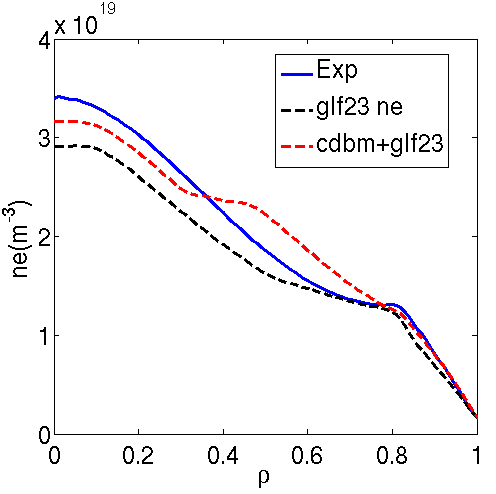 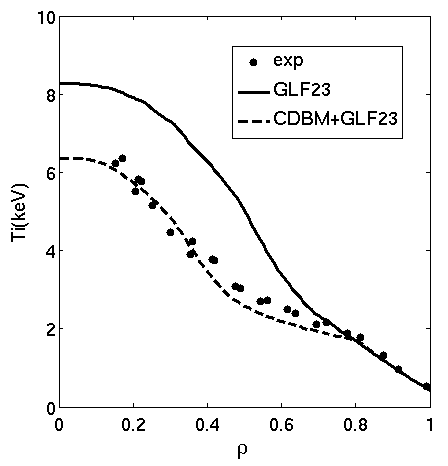 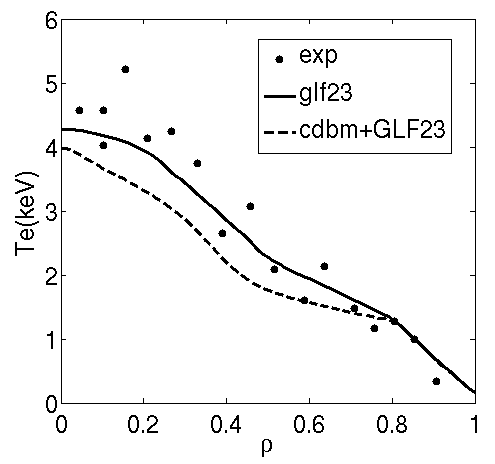 Density is simulated with GLF23. Density pedestal is fixed to experimental value by reducing diffusivity to neoclassical value.
 Only NBI particle source considered
 Temperatures are simulated with both CDBM and GLF23.
 Density is simulated with reasonable agreement for both models
 Temperature profiles are similar than fixed density simulations, including EXB.
 The ion temperature is much beter simulated with CDBM
|  PAGE 5
JET Hybrid : 77922
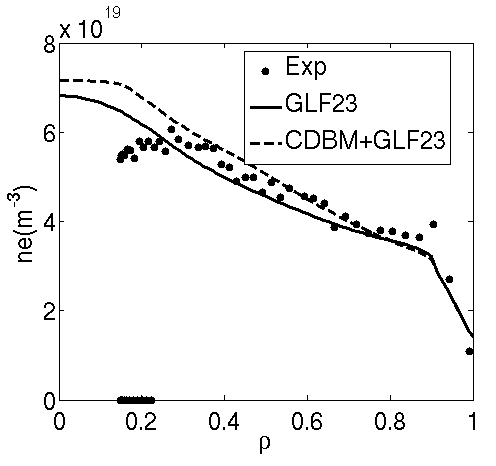 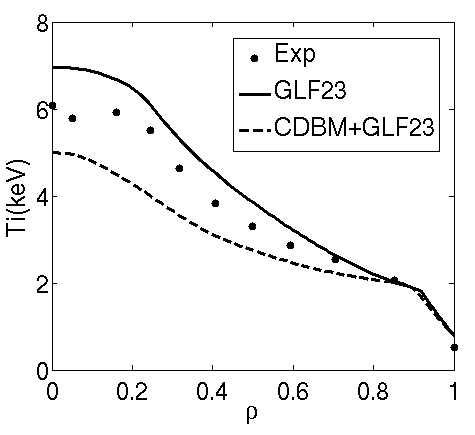 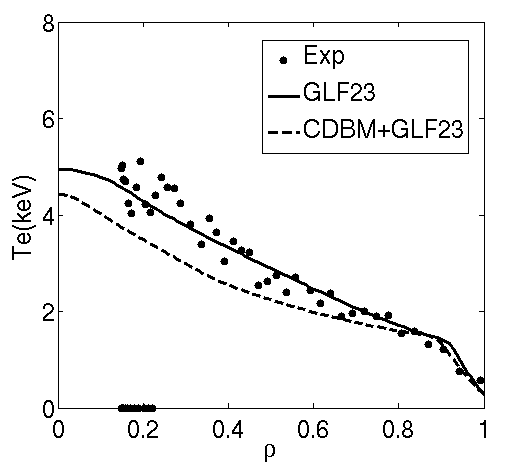 Density is simulated with GLF23. Density pedestal is fixed to experimental value by reducing diffusivity to neoclassical value.
 Only NBI particle source considered
 Temperatures are simulated with both CDBM and GLF23.
 Density is simulated with reasonable agreement for both models
 Both models give slighlty lower temperatures than in fixed density case.
|  PAGE 6
I ISM CEA| 6 June 2013
Fully self-consistent simulations
CEA | 10 AVRIL 2012
|  PAGE 7
Fully self-consistent simulations: JT-60U 33654
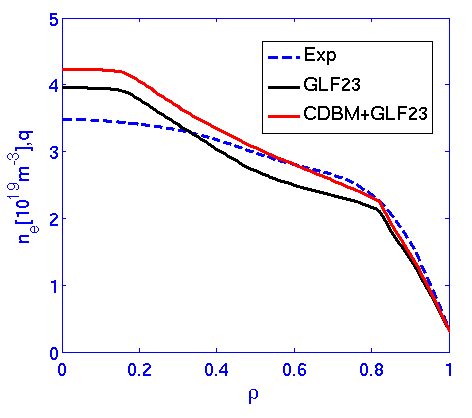 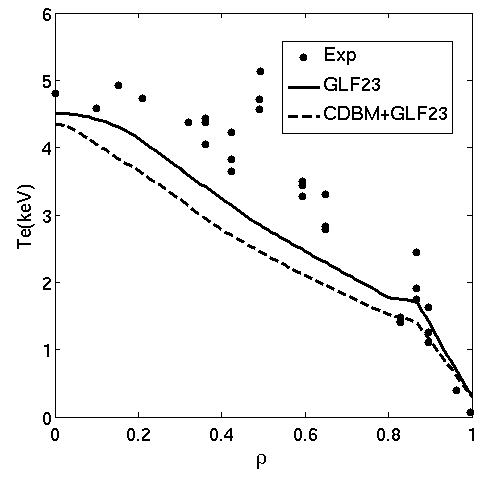 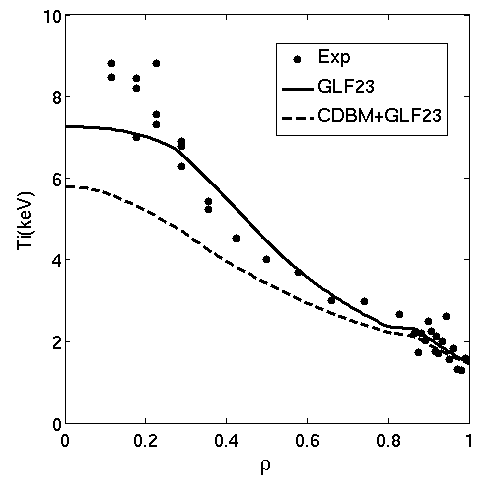 Density is reasonably well simulated by using this scheme but always more peaked with both models
 Pedestal temperatures are close to experimental data 
 Temperatures a slightly understimated by using CDBM
|  PAGE 8
I ISM CEA| 6 June 2013
Fully self-consistent simulations: JET 73344
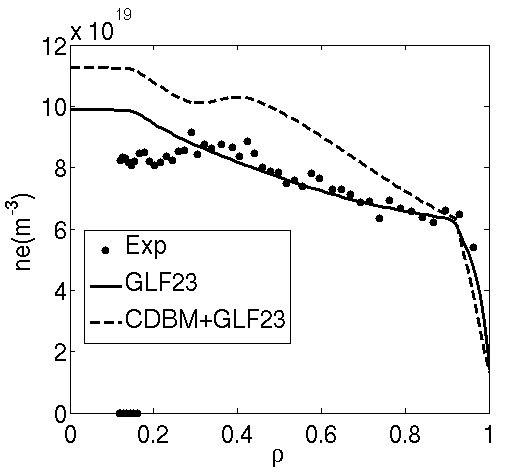 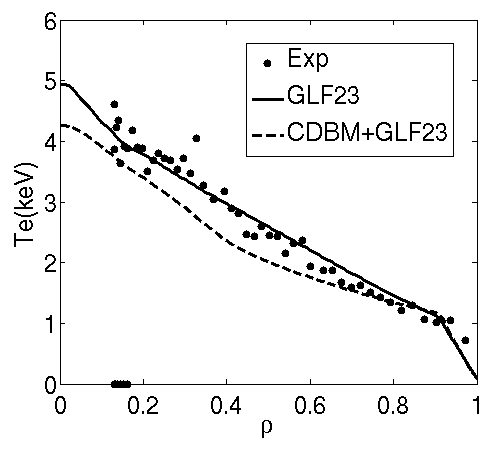 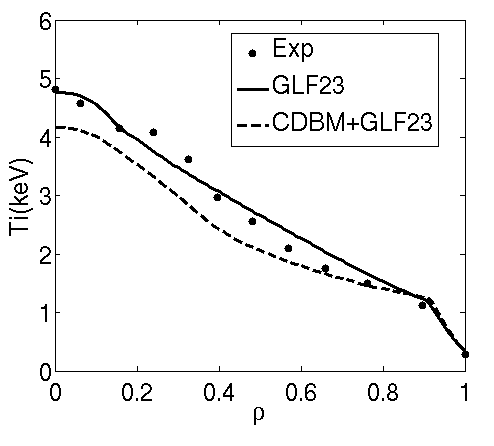 Very well pedestal features obtained both for density and temperatures
 Again GLF23 is better than CDBM
|  PAGE 9
I ISM CEA| 6 June 2013
Fully self-consistent simulations: JT-60U 48158
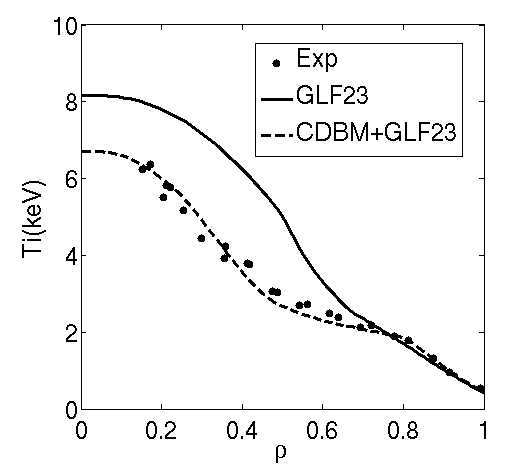 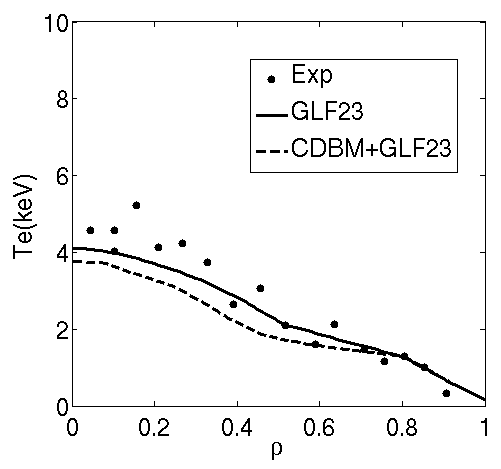 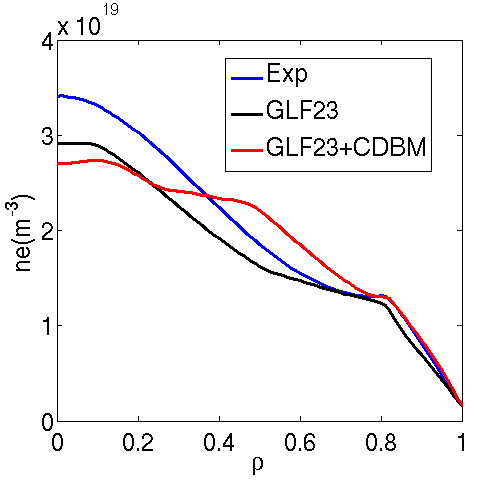 No current diffusion made for this shot 
Density is reasonably well simulated by using this scheme. 
 With GLF23 density peaking is similar to experimental data
 Electron temperature similar for both models
 Ion temperature much better for CDBM
 Pedestal is well simulated
|  PAGE 10
I ISM CEA| 6 June 2013
Fully self-consistent simulations: JET 75225
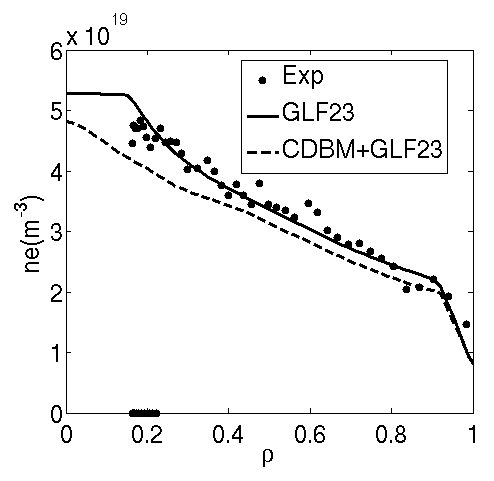 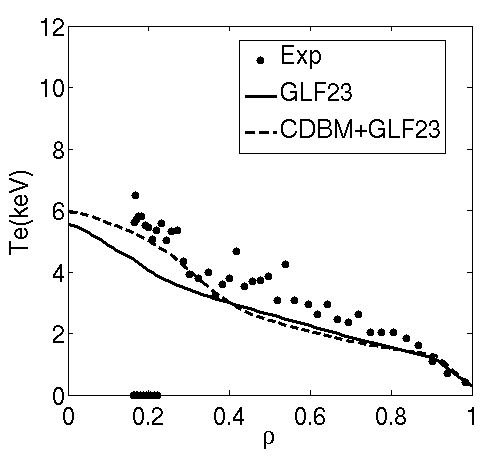 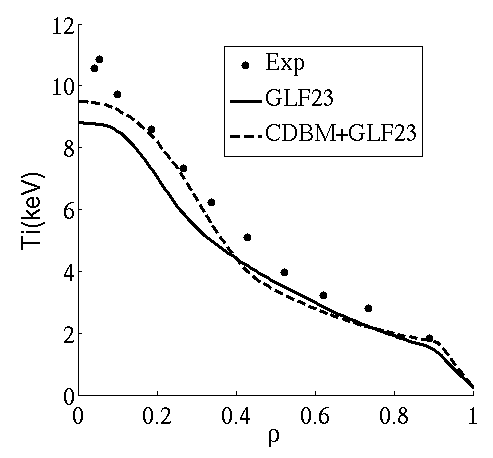 Density is reasonably well simulated by using this scheme altough a bit better for GLF23 
 Temperatures are reasonably well simulated
|  PAGE 11
I ISM CEA| 6 June 2013
Conclusions
CEA | 10 AVRIL 2012
|  PAGE 12
Conclusions
Temperatures and densities are reasonably simulated with GLF23 for H-mode inductive scenarios in both devices
 The combination of CDBM (heat)+GLF23 (particle) is good for advanced scenarios
 The pedestal density can be simulated by asuming neoclassical transport with some margin of confidence
Cordey scaling gives reasonable temperature at the pedestal
First simulations performed for JT60-SA give encouraging results
|  PAGE 13
I ISM CEA| 6 June 2013